Психофизиологические особенности пятиклассников. Как преодолеть проблемы адаптации детей к обучению в 5-м классе. Как справиться с конфликтами и проблемами
5 класс-сложный период.Сложность в том, что дети переходят от одного учителя ко многим, появляется кабинетная система, меняется школьный статус детей, дети стоят на пороге переходного возраста.В этот период ведущая деятельность-межличностное общение, но при этом основное занятие-учеба.
На что указывают сами ученики?*разные учителя(необходимо всех запомнить, привыкнуть к требованиям)*непривычное расписание(новый режим)*новые кабинеты на разных этажах*новые дети в классе*новый классный руководитель*теперь мы снова самые маленькие, в средней школе. А совсем недавно были старшими в младшем звене.*взаимоотношения со старшеклассниками(буфет, туалет)*новый темп работы
Адаптация к новым условиям у большинства приводит к повышенной тревожности и иногда к появлению страхов.( например не соответствовать ожиданиям окружающих)
Возраст детей пятого класса можно назвать переходным от младшего школьного к младшему подростковому. Психологически этот возраст связан с постепенным обретением чувства взрослости - главного личностного новообразования младшего подростка.
Именно в силу психологической ценности отношений со сверстниками происходит постепенная замена ведущей учебной деятельности (что было характерно для младшего школьника) на ведущую деятельность общения. Таким образом, постепенно меняются приоритеты и в стенах школы. Умственная активность подростков высока, но способности будут развиваться только в деятельности, вызывающей положительные эмоции; успех (или неуспех) существенно влияет на мотивацию учения.
Особенности психического развития школьника (10-11 лет)Интеллектуальное развитие:• конкретно-операционная стадия когнитивного развития;• способность к логическим рассуждениям;• развитие теоретического мышления (мышление в понятиях);• мышление несколько расширилось по направлению от конкретного к возможному, но отправной точкой все, же должна оставаться реальность. Ребенок испытывает затруднения, когда ему предлагают исходить в своих рассуждениях из какого-либо гипотетического или противоречащего фактам предположения.
Психическое развитие:• к концу младшего школьного возраста у ребенка должны сформироваться такие новообразования, как рефлексия, произвольность, саморегуляция;• период кризиса самооценки. Резко возрастает количество негативных самооценок;• мотивационный кризис. Смена социальной ситуации ведет к изменению внутренней позиции ученика: недовольству собой, критичности в оценки результатов учебы, снижению интереса и мотивации к учебе.
Физическое развитие:• дети в этот возрастной период обладают, как правило, хорошим здоровьем. Спят 9-10 часов, хорошо засыпают, легко просыпаются;• продолжается развитие костно-мышечной структуры тела. Однако мышцы уже достаточно хорошо развиты. Движения становятся более координированными;• продолжается формирование сердечнососудистой системы. Частота сердечных сокращений достаточно устойчива;• увеличивается скорость образования условных рефлексов, рефлексы и внимание становятся более устойчивыми.
Социальная адаптация:• кризис самооценки, негативная Я-концепция зачастую влекут за собой плохую социальную адаптацию, негативно отражаются на взаимоотношениях со взрослыми и сверстниками (конфликты, агрессивность);• дружба воспринимается не в качестве источника взаимных удовольствий, а как серия взаимодействий, происходящих в течение длительного периода. Основой конфликтов представляются различия в личностных характеристиках.
Признаки трудности адаптации
1. Усталый, утомленный внешний вид ребенка.
2. Нежелание ребенка делиться своими впечатлениями о проведенном дне.
3. Стремление отвлечь взрослого от школьных событий, переключить внимание на другие темы.
4. Нежелание выполнять домашние задания.
5. Негативные характеристики в адрес школы, учителей, одноклассников.
6. Жалобы на те или иные события, связанные со школой.
7. Беспокойный сон.
8. Трудности утреннего пробуждения, вялость.
9. Постоянные жалобы на плохое самочувствие.
Сроки адаптационного периодаВ адаптационной период дети могут стать более тревожными, робкими или, напротив, «развязными», чрезмерно шумными, суетливыми. У них может снизиться работоспособность, они могут стать забывчивыми, неорганизованными, иногда нарушается сон, аппетит... Подобные функциональные отклонения в той или иной форме характерны примерно для 70-80% школьников.У большинства детей подобные отклонения носят единичный характер и исчезают, как правило, через 2-4 недели после начала учебы. Однако есть дети, у которых процесс адаптации затягивается на 2-3 месяца и даже больше.С адаптационным периодом часто связаны и заболевания детей. Подобныe заболевания носят психосоматический характер.
Рекомендации родителям
·         Первое условие школьного успеха пятиклассника - безусловное принятие ребенка, несмотря на те неудачи, с которыми он уже столкнулся или может столкнуться.
·         Обязательное проявление родителями интереса к школе, классу, в котором учится ребенок, к каждому прожитому им школьному дню. Неформальное общение со своим ребенком после прошедшего школьного дня.
·         Обязательное знакомство с его одноклассниками и возможность общения ребят после школы.
·         Недопустимость физических мер воздействия, запугивания, критики в адрес ребенка, особенно в присутствии других людей (бабушек, дедушек, сверстников).
·         Исключение таких мер наказания, как лишение удовольствий, физические и психические наказания
·         Учет темперамента ребенка в период адаптации к школьному обучению. Медлительные и малообщительные дети гораздо труднее привыкают к классу, быстро теряют к нему интерес, если чувствуют со стороны взрослых и сверстников насилие, сарказм и жестокость.·         Предоставление ребенку самостоятельности в учебной работе и организация обоснованного контроля за его учебной деятельностью.·         Поощрение ребенка, и не только за учебные успехи. Моральное стимулирование достижений ребенка.-          Развитие самоконтроля, самооценки и самодостаточности ребенка.
Спасибо за внимание!
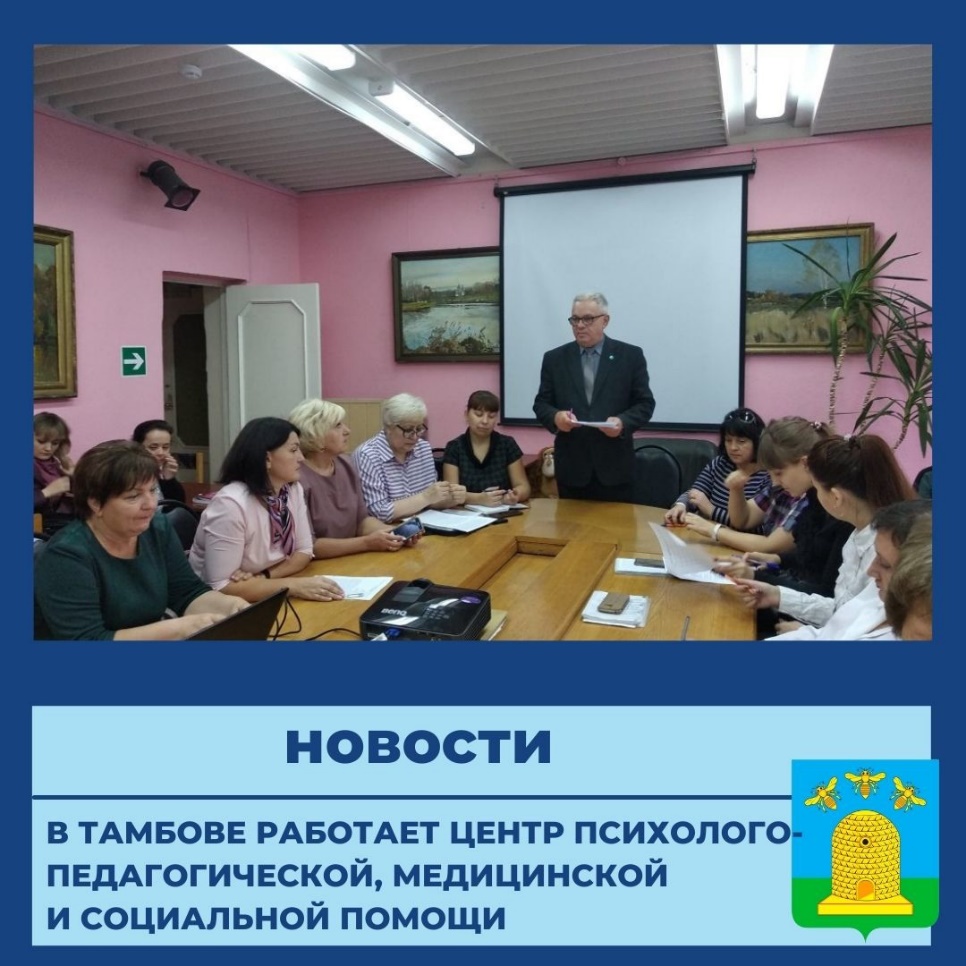